2018
绿色唯美工作PPT模板
工作计划 | 指标汇报 | 总结汇报 | 年度总结
Your content to play here, or through your copy, paste in this box, and select only 
the text. Your content to play here, or through your copy, paste in 
this box, and select only the text.
[Speaker Notes: 亮亮图文旗舰店https://liangliangtuwen.tmall.com]
01
年度工作概述
We have many PowerPoint templates that has been specifically designed.
02
工作完成情况
We have many PowerPoint templates that has been specifically designed.
目 录
03
成功项目展示
We have many PowerPoint templates that has been specifically designed.
CONTENTS
04
工作存在不足
We have many PowerPoint templates that has been specifically designed.
05
明年工作计划
We have many PowerPoint templates that has been specifically designed.
年度工作概述
01
√ 副标题
√ 副标题
√ 副标题
√ 副标题
√ 副标题
√ 副标题
单击此处添加标题
1
4
2
3
根据自己的需要添加适当的文字，据研究，在幻灯片中，一页的文字最好不要超200字根据自己的需要添加适当的文字一页的文字最好不要超过200字
根据自己的需要添加适当的文字，据研究，在幻灯片中，一页的文字最好不要超200字根据自己的需要添加适当的文字一页的文字最好不要超过200字
根据自己的需要添加适当的文字，据研究，在幻灯片中，一页的文字最好不要超200字根据自己的需要添加适当的文字一页的文字最好不要超过200字
根据自己的需要添加适当的文字，据研究，在幻灯片中，一页的文字最好不要超200字根据自己的需要添加适当的文字一页的文字最好不要超过200字
[Speaker Notes: 亮亮图文旗舰店https://liangliangtuwen.tmall.com]
单击此处添加标题
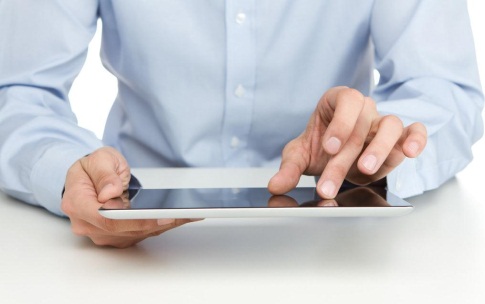 1
单击此处添加段落文本
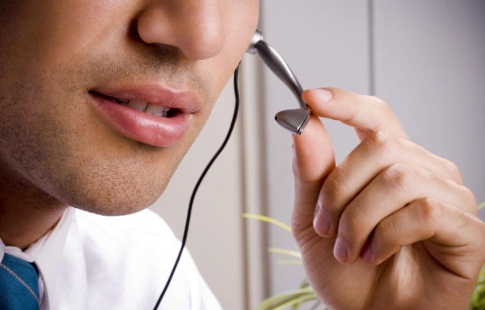 2
文本
单击此处添加段落文本
单击此处添加段落文本
文本
文本
文本
文本
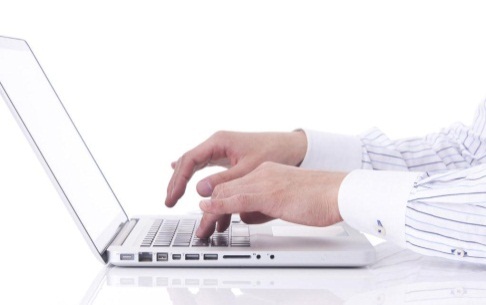 3
文本
单击此处添加段落文本
单击此处添加段落文本
单击此处添加段落文本
单击此处添加标题
单击此处添加段落文本，单击此处添加段落文本，单击此处添加段落文本，单击此处添加段落文本。
单击此处添加段落文本，单击此处添加段落文本，单击此处添加段落文本，单击此处添加段落文本。
战略上的指导
资金上的支持
政策上的倾斜
人事上的帮助
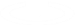 单击此处添加段落文本，单击此处添加段落文本，单击此处添加段落文本，单击此处添加段落文本。
单击此处添加段落文本，单击此处添加段落文本，单击此处添加段落文本，单击此处添加段落文本。
单击此处添加标题
添加标题
添加标题
添加标题
在此录入上述图表的描述说明，在此录入上述图表的描述说明。
在此录入上述图表的描述说明，在此录入上述图表的描述说明。
在此录入上述图表的描述说明，在此录入上述图表的描述说明。
01
02
03
04
05
06
添加标题
添加标题
添加标题
在此录入上述图表的描述说明，在此录入上述图表的描述说明。
在此录入上述图表的描述说明，在此录入上述图表的描述说明。
在此录入上述图表的描述说明，在此录入上述图表的描述说明。
单击此处添加标题
点击此处添加关键词
右键点击图片选择设置图片格式可直接替换图片，点击输入文字。
在此录入上述图表的综合描述说明，在此录入上述图表的综合描述说明。
在此录入上述图表的综合描述说明，在此录入上述图表的综合描述说明。
在此录入上述图表的综合描述说明，在此录入上述图表的综合描述说明。
在此录入上述图表的综合描述说明，在此录入说明。
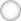 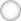 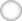 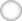 单击此处添加标题
对时间节点的把握正确
对市场的增长趋势正确
对入市的操作方式正确
对商品卖点的把握正确
单击此处添加段落文本单击此处添加段落文本单击此处添加段落文本单击此处添加段落文本单击此处添加段落文本
单击此处添加段落文本单击此处添加段落文本单击此处添加段落文本单击此处添加段落文本单击此处添加段落文本
单击此处添加段落文本单击此处添加段落文本单击此处添加段落文本单击此处添加段落文本单击此处添加段落文本
单击此处添加段落文本单击此处添加段落文本单击此处添加段落文本单击此处添加段落文本单击此处添加段落文本
工作完成情况
02
√ 副标题
√ 副标题
√ 副标题
√ 副标题
√ 副标题
√ 副标题
单击此处添加标题
点击添加标题
700
您的内容打在这里，或者通过复制您的文本后，在此框中选择粘贴，并选择只保留文字。您的内容打在这里，或者通过通过复制您的文本。
600
500
400
300
200
100
0
标题
标题
标题
标题
标题
标题
标题
标题
单击此处添加标题
80%
20%
点击添加标题
您的内容打在这里，或者通过复制您的文本后，在此框中选择粘贴，并选择只保留文字。您的内容打在这里，
或者通过复制您的文本后，在此框中选择粘贴，并选择只保留文字。
您的内容打在这里，或者通过复制您的文本后，在此框中选择粘贴，并选择只保留文字
单击此处添加标题
添加
标题内容
添加标题内容
添加标题内容
添加标题
添加标题
添加标题
添加标题
添加标题
点击添加文本点击添加文本点击添加文本点击添加文本
点击添加文本点击添加文本点击添加文本点击添加文本
点击添加文本点击添加文本点击添加文本点击添加文本
点击添加文本点击添加文本点击添加文本点击添加文本
点击添加文本点击添加文本点击添加文本点击添加文本
单击此处添加标题
75%
50%
90%
25%
添加标题
添加标题
添加标题
添加标题
在此录入上述图表的综合描述说明，在此录入上述图表的综合描述说明。
在此录入上述图表的综合描述说明，在此录入上述图表的综合描述说明。
在此录入上述图表的综合描述说明，在此录入上述图表的综合描述说明。
在此录入上述图表的综合描述说明，在此录入上述图表的综合描述说明。
单击此处添加标题
01
02
03
04
架构
分析
完善
重建
此处添加详细文本描述，建议与标题相关并符合整体语言风格，语言描述尽量简洁生动。尽量将每页幻灯片的字数控制在200字以内，据统计每页幻灯片的最好控制在5分钟之内。此处添加详细文本描述，建议与标题相关并符合整体语言风格，语言描述尽量简洁生动。尽量将每页幻灯片的字数控制在200字以内，据统计每页幻灯片的最好控制在5分钟之内。
单击此处添加标题
D
B
A
C
单击添加标题
单击添加标题
单击此处添加文本
单击此处添加文本
单击此处添加文本
单击此处添加文本
单击此处添加文本
单击此处添加文本
单击添加标题
单击添加标题
单击此处添加文本
单击此处添加文本
单击此处添加文本
单击此处添加文本
单击此处添加文本
单击此处添加文本
成功项目展示
03
√ 副标题
√ 副标题
√ 副标题
√ 副标题
√ 副标题
√ 副标题
单击此处添加标题
新产品
单击此处添加段落文本
单击此处添加段落文本
单击此处添加段落文本
促销战
新技术
单击此处添加段落文本
单击此处添加段落文本
单击此处添加段落文本
单击此处添加段落文本
单击此处添加段落文本
单击此处添加段落文本
新卖点
渠道战
单击此处添加段落文本
单击此处添加段落文本
单击此处添加段落文本
单击此处添加段落文本
单击此处添加段落文本
单击此处添加段落文本
单击此处添加标题
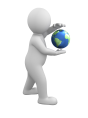 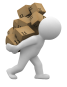 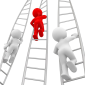 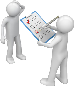 资金保障
把握市场
竞争机制
督导措施
单击此处添加文本，单击此处添加文本
单击此处添加文本，单击此处添加文本
单击此处添加文本，单击此处添加文本
单击此处添加文本，单击此处添加文本
单击此处添加文本，单击此处添加文本
单击此处添加文本，单击此处添加文本
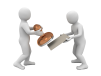 政策支持
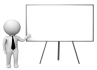 人员培训
单击此处添加文本，单击此处添加文本
单击此处添加文本，单击此处添加文本
单击此处添加文本，单击此处添加文本
单击此处添加文本，单击此处添加文本
单击此处添加文本，单击此处添加文本
单击此处添加文本，单击此处添加文本
单击输入文字标题
单击此处添加标题
PART 1
此处输入文本
此处输入文本
此处输入文本
此处输入文本
+
+
02
04
01
03
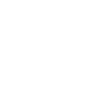 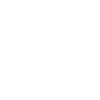 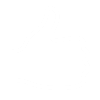 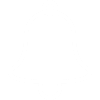 标题
标题
标题
标题
此处输入文本
此处输入文本
此处输入文本
此处输入文本
+
+
单击此处添加标题
SMS
@
单击此处添加标题
点击添加标题
在此录入上述图表的综合描述说明，在此录入上述图表的综合描述说明，在此录入上述图表的综合描述说明，在此录入上述图表的综合描述说明
点击添加标题
在此录入上述图表的描述说明，在此录入上述图表的描述说明，在此录入上述图表的综合描述说明，在此录入上述图表的描述说明
点击添加标题
点击添加标题
在此录入上述图表的综合描述说明，在此录入上述图表的综合描述说明，在此录入上述图表的综合描述说明，在此录入上述图表的综合描述说明
在此录入上述图表的综合描述说明，在此录入上述图表的综合描述说明，在此录入上述图表的综合描述说明
单击此处添加标题
添加标题
单击添加文本单击添加文本单击添加文本单击添加文本单击添加文本单击添加文本单击添加文本
50%
添加标题
80%
单击添加文本单击添加文本单击添加文本单击添加文本单击添加文本单击添加文本单击添加文本
30%
添加标题
添加标题
40%
单击添加文本单击添加文本单击添加文本单击添加文本单击添加文本单击添加文本单击添加文本
单击添加文本单击添加文本单击添加文本单击添加文本单击添加文本单击添加文本单击添加文本
工作存在不足
04
√ 副标题
√ 副标题
√ 副标题
√ 副标题
√ 副标题
√ 副标题
单击此处添加标题
添加标题
在此处添加文字在此处添加文字，在此处添加文字，在此处添加文字在此处添加文字，在此处添加文字在此处添加文字。
添加标题
在此处添加文字在此处添加文字，在此处添加文字，在此处添加文字在此处添加文字，在此处添加文字在此处添加文字。
添加
标题
添加标题
在此处添加文字在此处添加文字，在此处添加文字，在此处添加文字在此处添加文字，在此处添加文字在此处添加文字。
添加标题
在此处添加文字在此处添加文字，在此处添加文字，在此处添加文字在此处添加文字，在此处添加文字在此处添加文字亮亮图文旗舰店https://liangliangtuwen.tmall.com。
单击此处添加标题
投资
解决方案
外包
合作流程
市场
调研活动
产品
技术支持
雇佣
 & 技能
此处添加详细文本描述，建议与标题相关并符合整体语言风格，语言描述尽量简洁生动。尽量将每页幻灯片的字数控制在200字以内，据统计每页幻灯片的最好控制在5分钟之内。此处添加详细文本描述，建议与标题相关并符合整体语言风格，语言描述尽量简洁生动。尽量将每页幻灯片的字数控制在200字以内，据统计每页幻灯片的最好控制在5分钟之内。
单击此处添加标题
添加文本信息
此处添加说明文字添加说明文字添加说明文字此处添加说明文字此处添加说明文字此处添加说明文字
添加文本信息
此处添加说明文字添加说明文字添加说明文字此处添加说明文字此处添加说明文字此处添加说明文字
添加文本信息
此处添加说明文字添加说明文字添加说明文字此处添加说明文字此处添加说明文字此处添加说明文字
添加文本信息
此处添加说明文字添加说明文字添加说明文字此处添加说明文字此处添加说明文字此处添加说明文字
单击此处添加标题
单击添加文字单击添加文字单击添加文字单击添加文字单击添加文字单击添加文字单击添加文字单击添加文字单击添加文字单击添加文字单击添加文字单击添加文字单击添加文字单击添加文本
后台维护
战略应用
优化升级
关键应用
单击此处添加标题
单击此处添加段落文本，单击此处添加段落文本，单击此处添加段落文本，单击此处添加段落文本，单击此处添加段落文本，单击此处添加段落文本，单击此处添加段落文本，单击此处添加段落文本。
单击此处添加标题
添加标题
18.4
您的内容打在这里，或者通过复制您的文本后，在此框中选择粘贴，并选择只保留文字。
添加标题
7.9
您的内容打在这里，或者通过复制您的文本后，在此框中选择粘贴，并选择只保留文字。
添加标题
6.9
您的内容打在这里，或者通过复制您的文本后，在此框中选择粘贴，并选择只保留文字。
添加标题
4.1
64.8
您的内容打在这里，或者通过复制您的文本后，在此框中选择粘贴，并选择只保留文字。
添加标题
15.3
您的内容打在这里，或者通过复制您的文本后，在此框中选择粘贴，并选择只保留文字。 亮亮图文旗舰店https://liangliangtuwen.tmall.com
添加标题
12.2
您的内容打在这里，或者通过复制您的文本后，在此框中选择粘贴，并选择只保留文字。
明年工作计划
05
√ 副标题
√ 副标题
√ 副标题
√ 副标题
√ 副标题
√ 副标题
单击此处添加标题
添加标题
添加标题
添加标题
添加标题
点击输入简要文字内容文字内容需概括精炼不用多余的文字修饰，点击输入简要文字内容文字内容。
点击输入简要文字内容文字内容需概括精炼不用多余的文字修饰，点击输入简要文字内容文字内容
点击输入简要文字内容文字内容需概括精炼不用多余的文字修饰，点击输入简要文字内容文字内容
点击输入简要文字内容文字内容需概括精炼不用多余的文字修饰，点击输入简要文字内容文字内容
单击此处添加标题
点击添加文本
点击添加文字，点击添加文字
添加内容
点击添加文本
点击添加文字，点击添加文字
点击添加文本
点击添加文字，点击添加文字
单击此处添加标题
内容
说明
点击输入简要文字内容，文字内容需概括精炼，不用多余的文字修饰……
内容
说明
内容
说明
内容
说明
内容
说明
内容
说明
点击输入简要文字内容，文字内容需概括精炼，不用多余的文字修饰……
点击输入简要文字内容，文字内容需概括精炼，不用多余的文字修饰……
单击此处添加标题
添加标题
添加标题
添加标题
添加标题
添加标题
单击此处添加副标题
单击此处添加副标题
单击此处添加副标题
单击此处添加副标题
单击此处添加副标题
52012
2016
2017
2018
2019
01
02
03
04
05
单击此处添加标题
添加副标题
添加副标题
添加副标题
添加副标题
添加副标题 01
添加副标题 01
添加副标题 01
单击此处添加副标题或详细文本描述
单击此处添加副标题或详细文本描述
单击此处添加副标题或详细文本描述
添加副标题
添加副标题
添加副标题
添加副标题
单击此处添加标题
添加标题

此处添加详细文本描述，建议与标题相关并符合整体语言风格，语言描述尽量简洁生动。
添加标题

此处添加详细文本描述，建议与标题相关并符合整体语言风格，语言描述尽量简洁生动。
添加副标题
添加副标题
添加副标题
添加副标题
添加标题

此处添加详细文本描述，建议与标题相关并符合整体语言风格，语言描述尽量简洁生动。
添加标题

此处添加详细文本描述，建议与标题相关并符合整体语言风格，语言描述尽量简洁生动。
谢谢观看
工作计划 | 指标汇报 | 总结汇报 | 年度总结
Your content to play here, or through your copy, paste in this box, and select only 
the text. Your content to play here, or through your copy, paste in 
this box, and select only the text.
[Speaker Notes: 亮亮图文旗舰店https://liangliangtuwen.tmall.com]